Знайомство з Житомирщиною
Пізнавальний тур на 2 дні/1 ніч
1 день: Оглядова екскурсія Житомиром
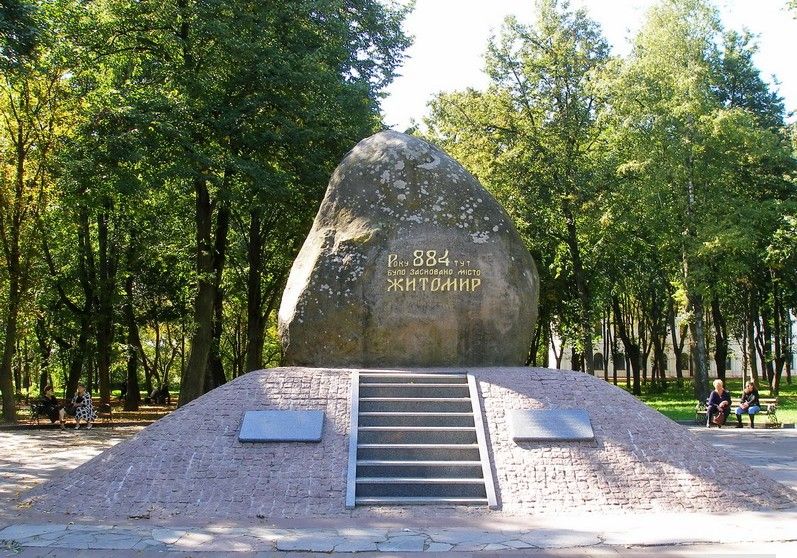 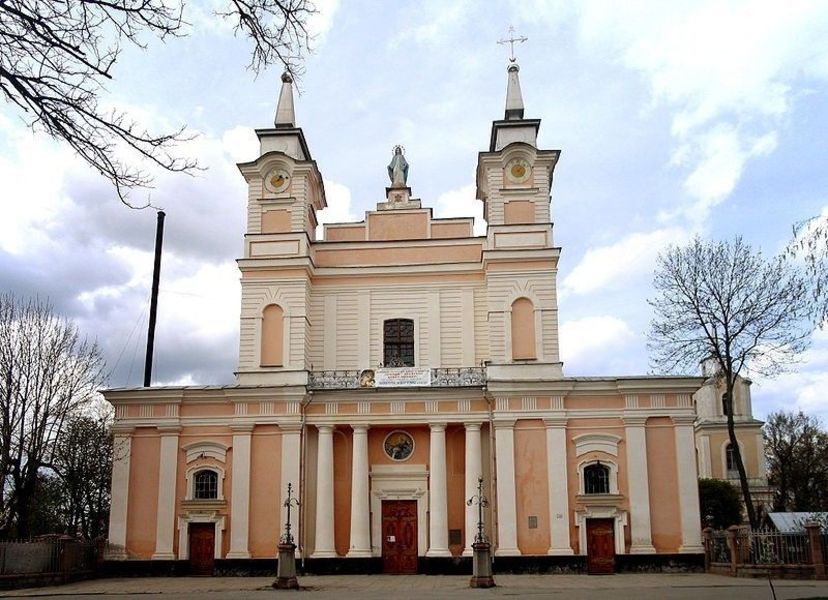 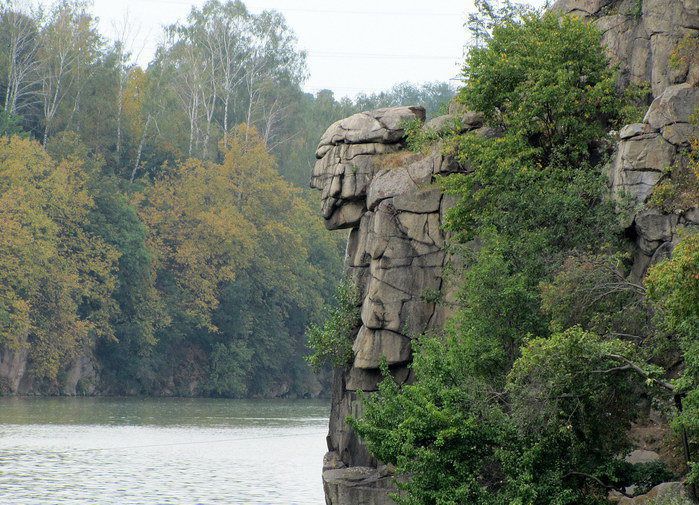 Голова Чацького
Пам’ятний знак
Кафедральний костьол Святої Софії
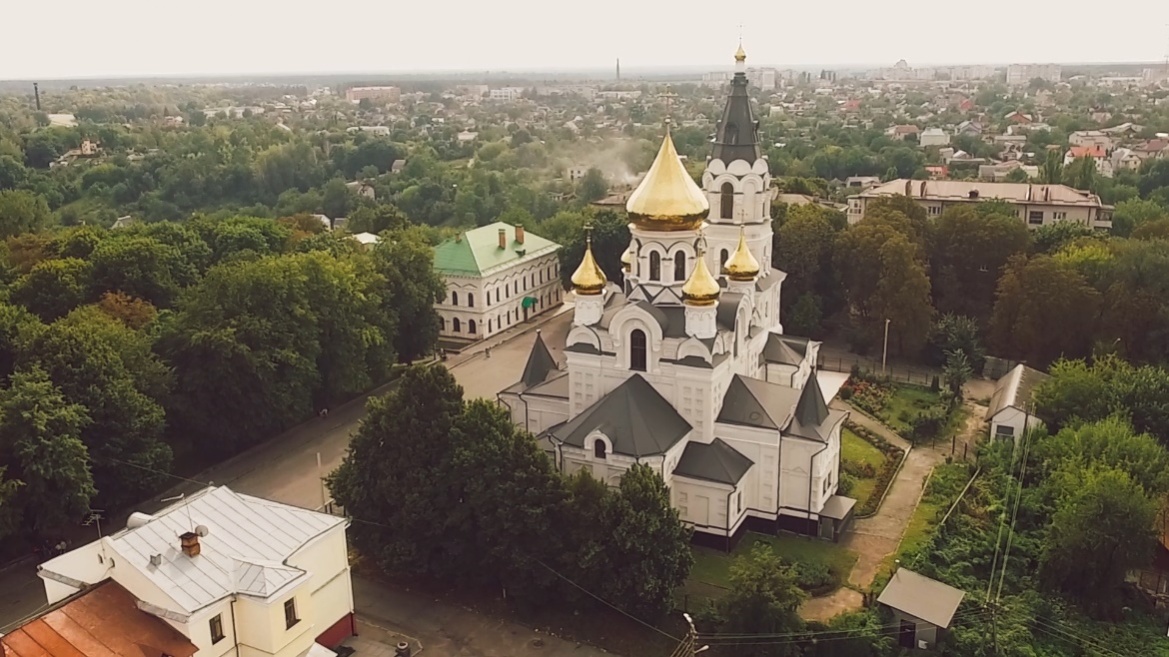 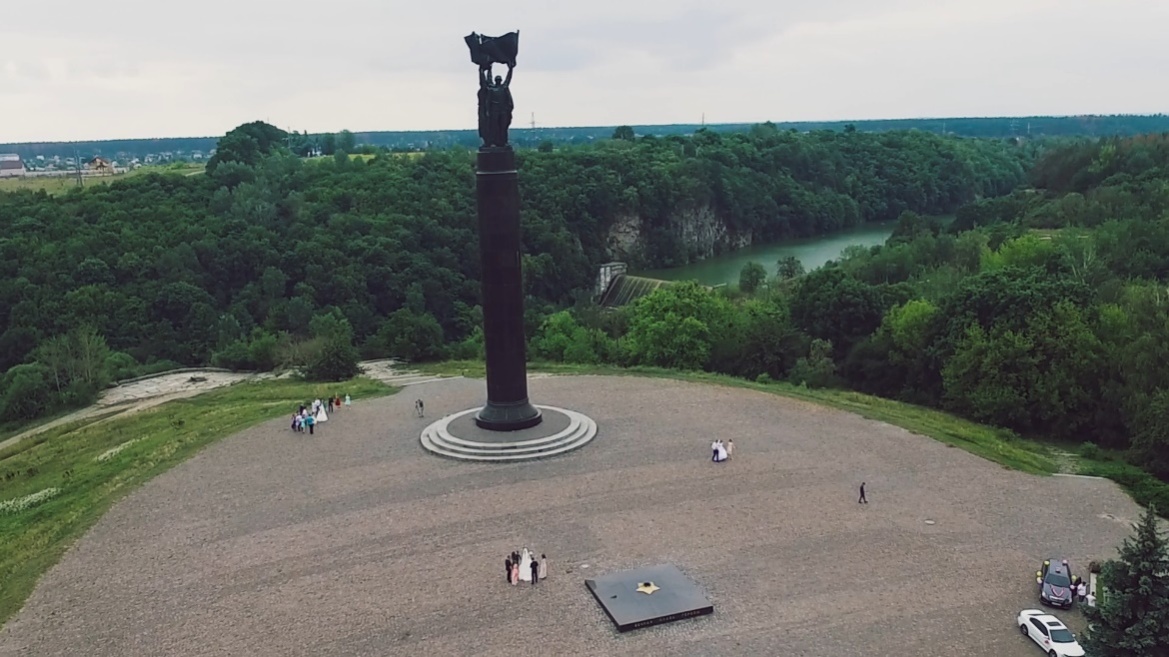 Магістрат та Свято-Хрестовоздвиженський собор
Монумент Вічної слави
1 день: Оглядова екскурсія Житомиром
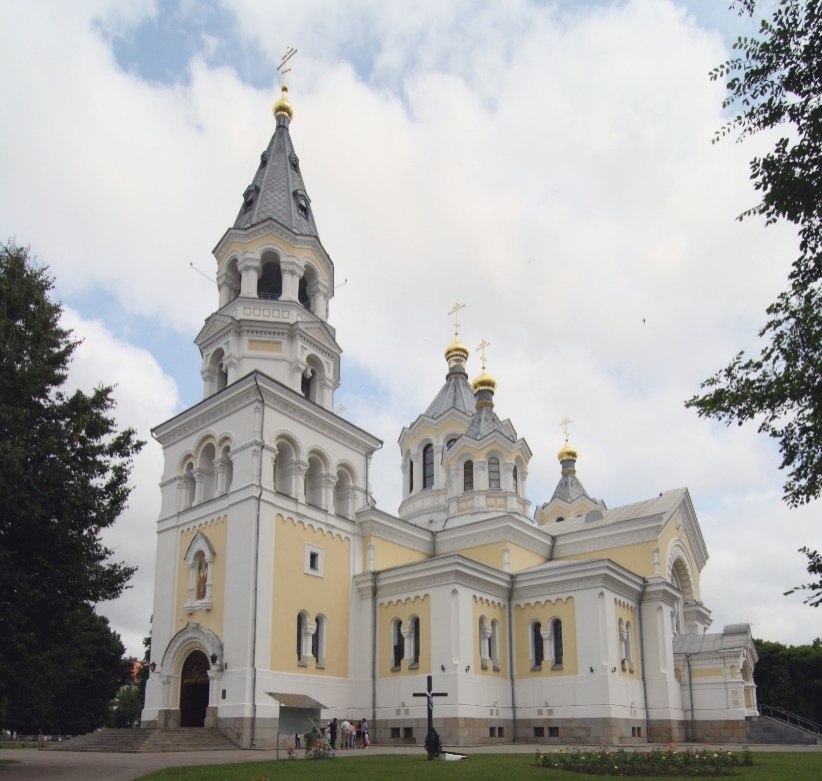 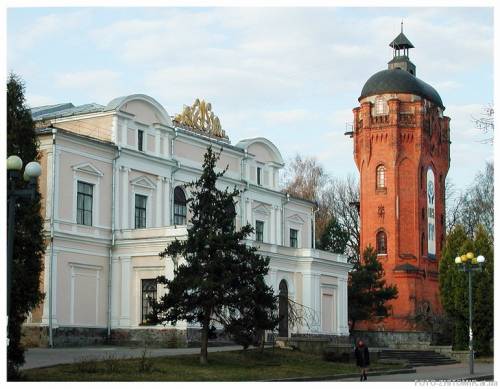 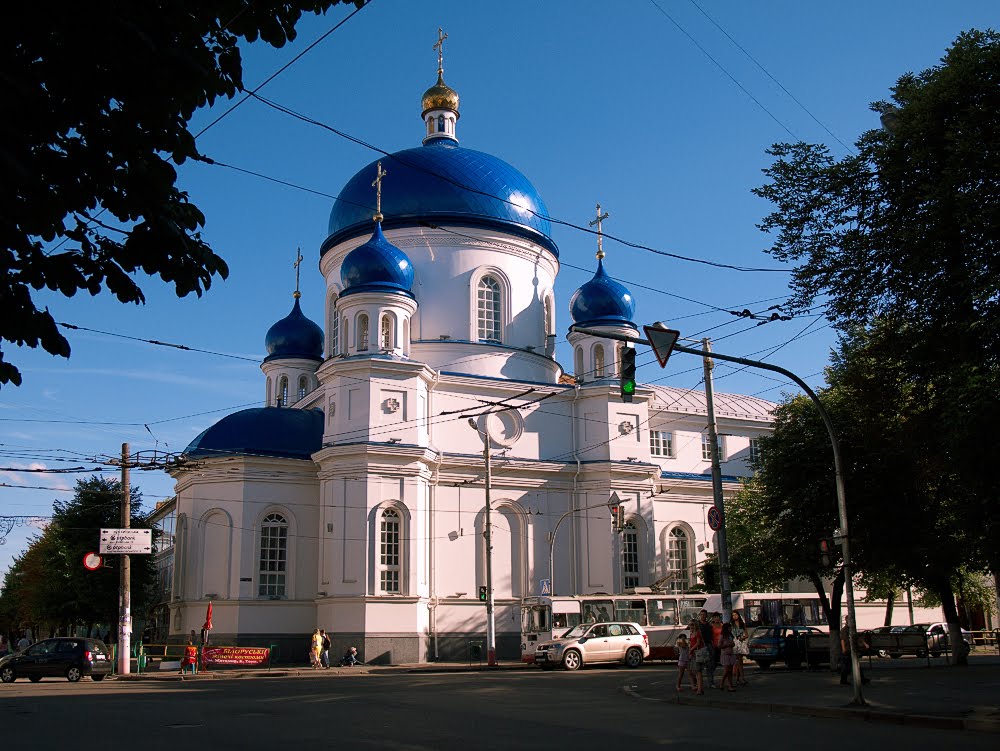 Свято-Михайлівський кафедральний собор
Філармонія та водонапірна вежа
Кафедральний Преображенський собор
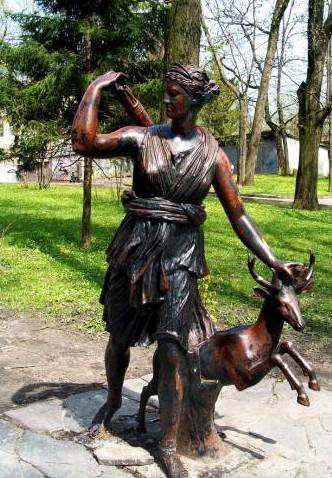 Артеміда
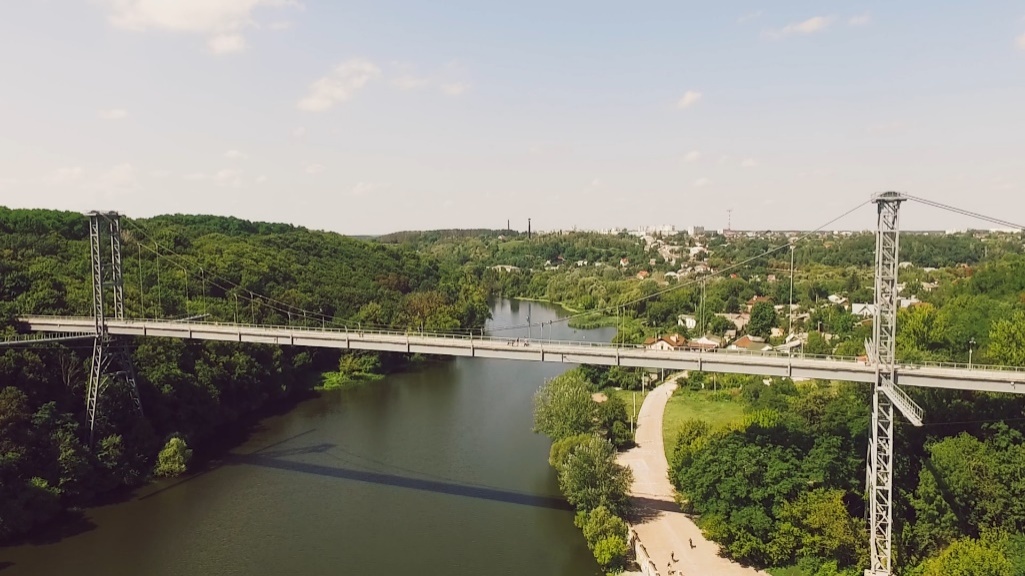 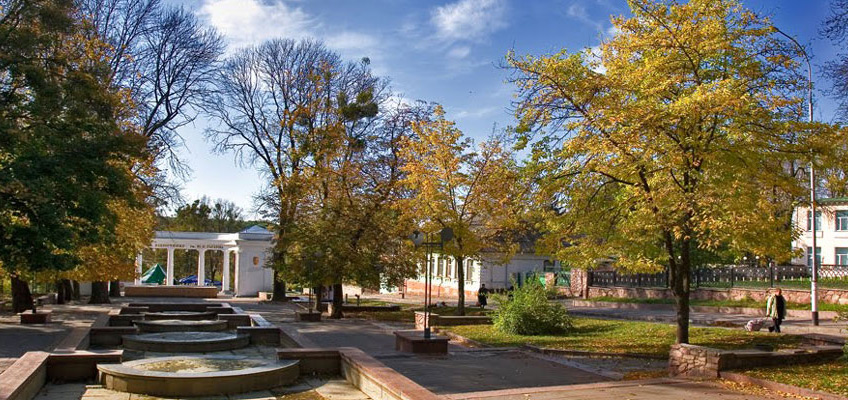 Пішохідний міст через р. Тетерів
Старий Бульвар
1 день: Музей космонавтики та меморіальний будинок-музей С.П. Корольова
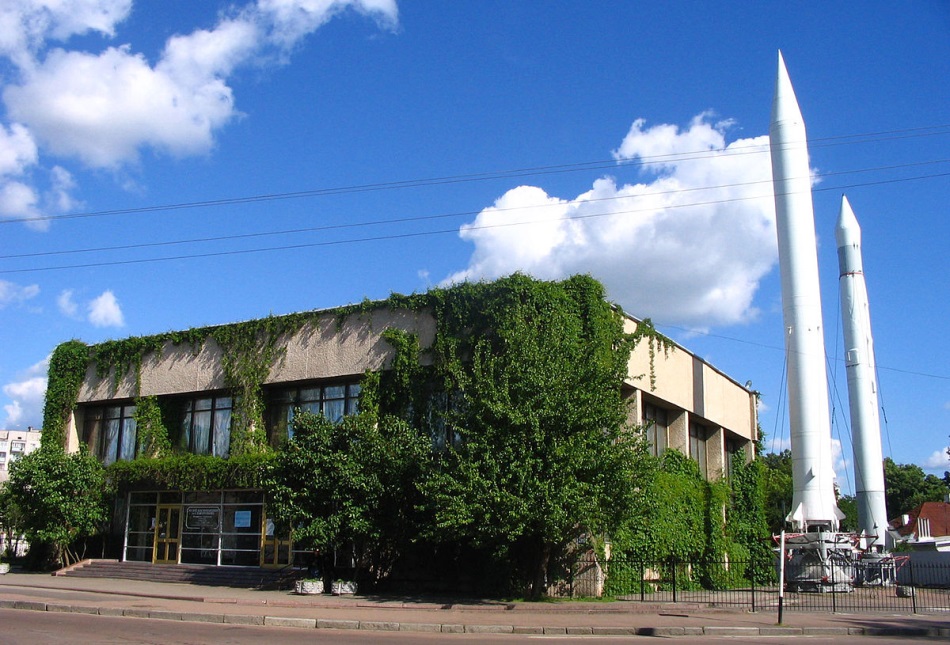 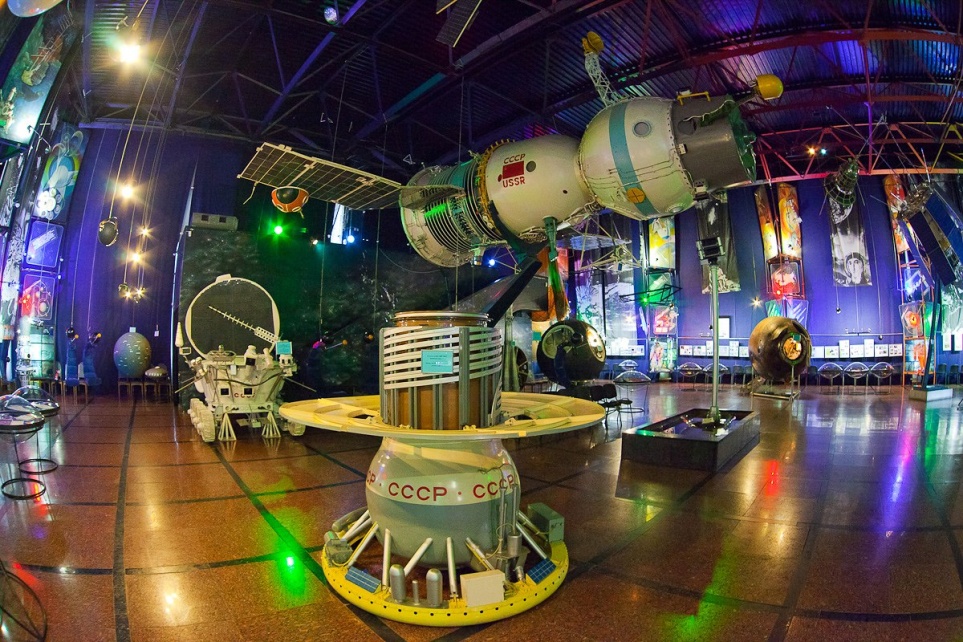 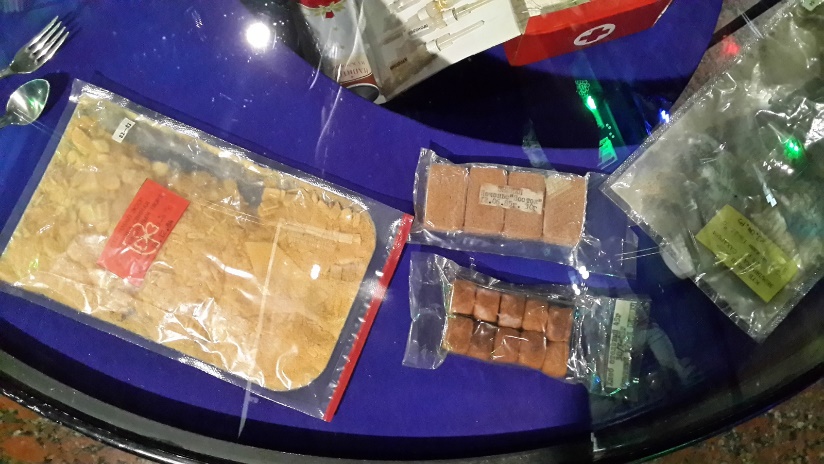 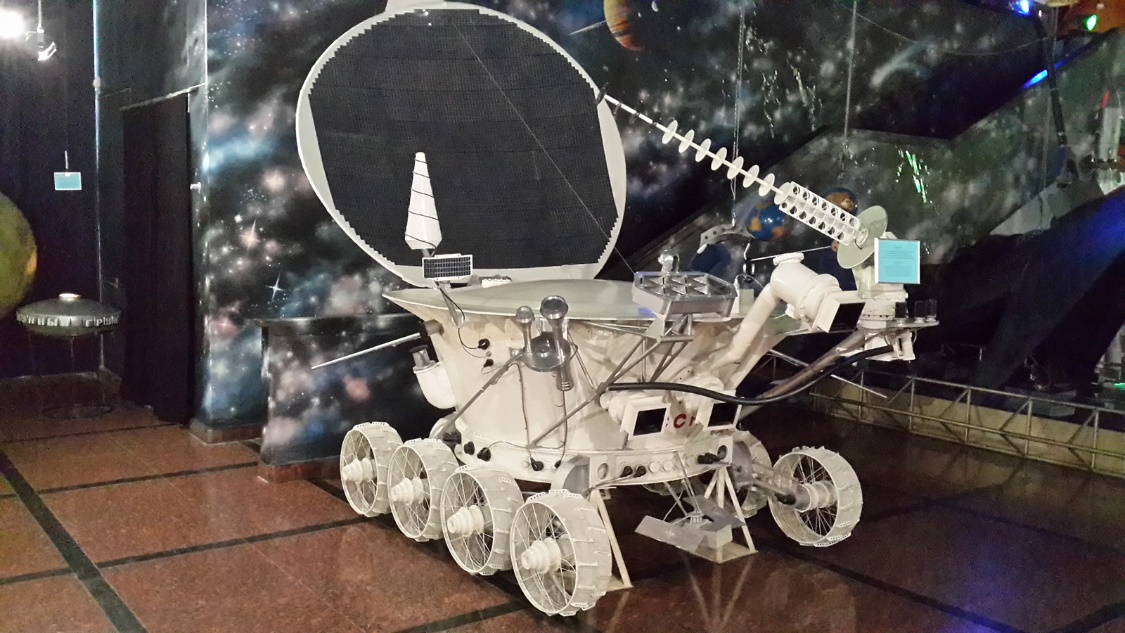 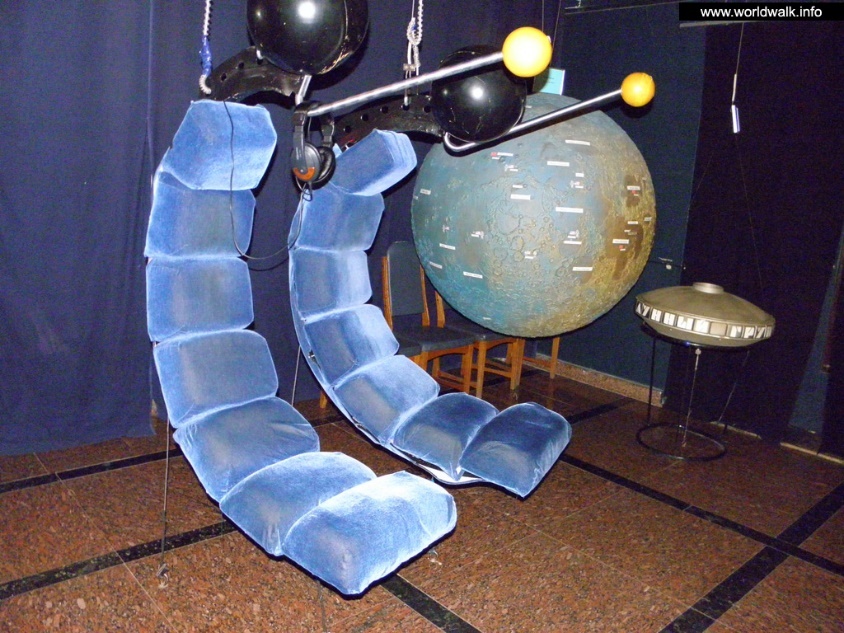 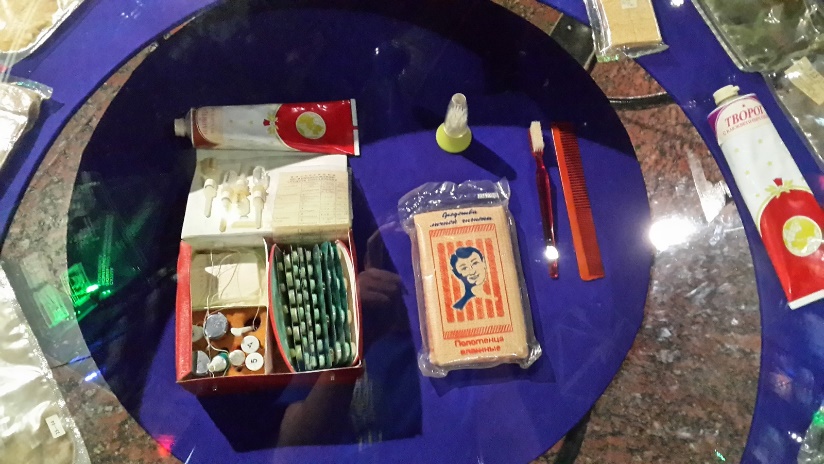 1 день: Обід у «Корольов Пабі»
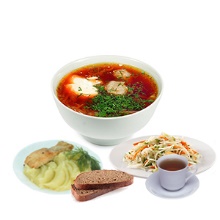 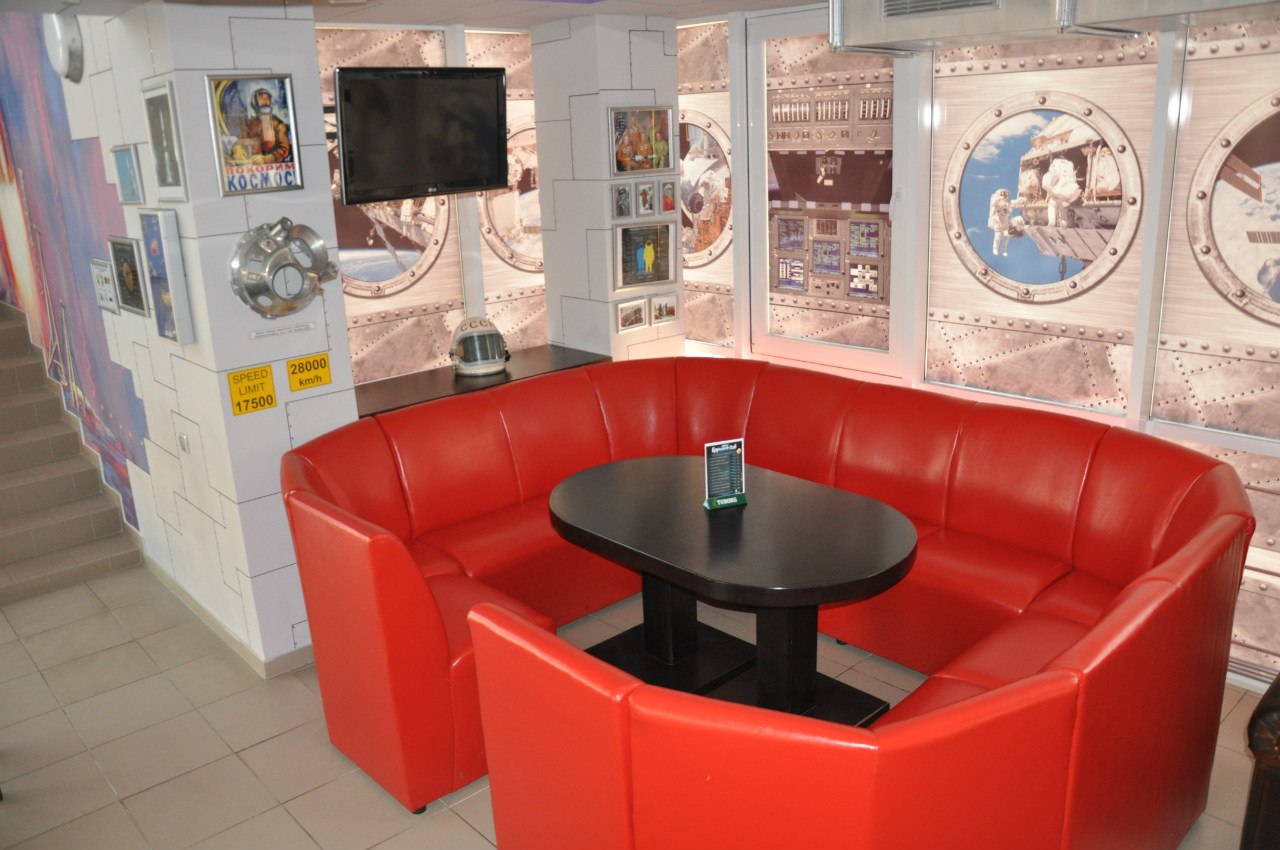 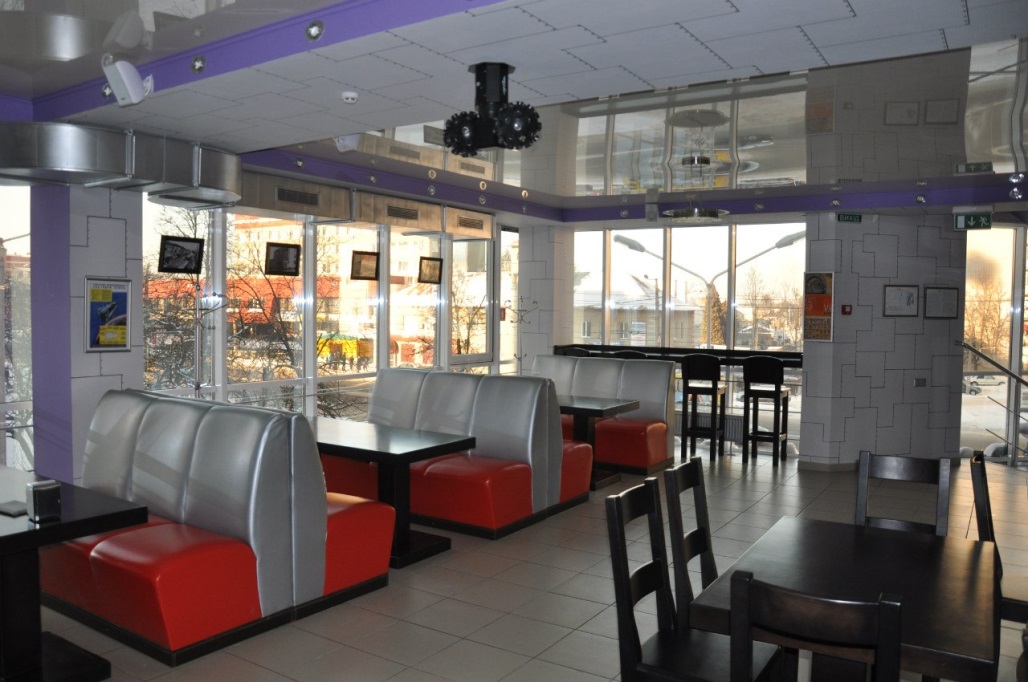 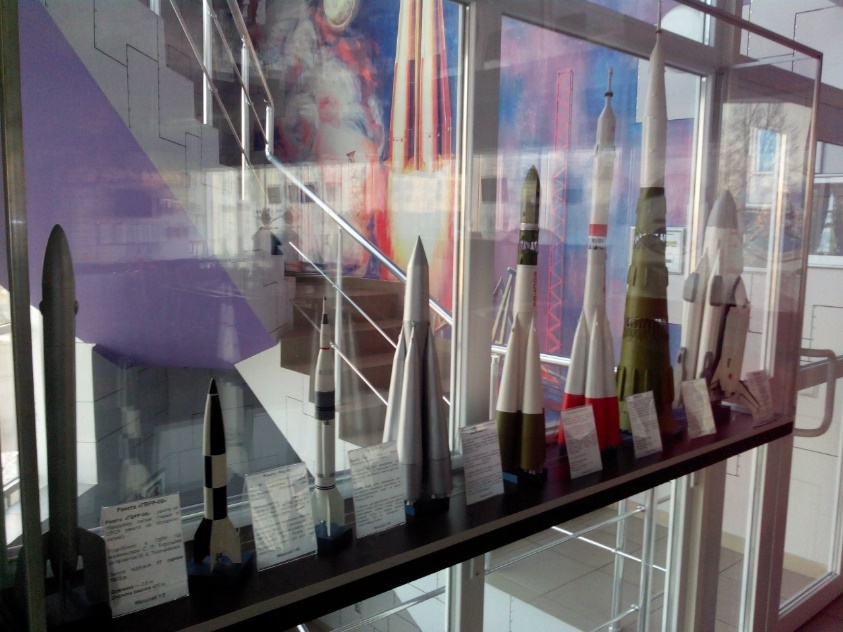 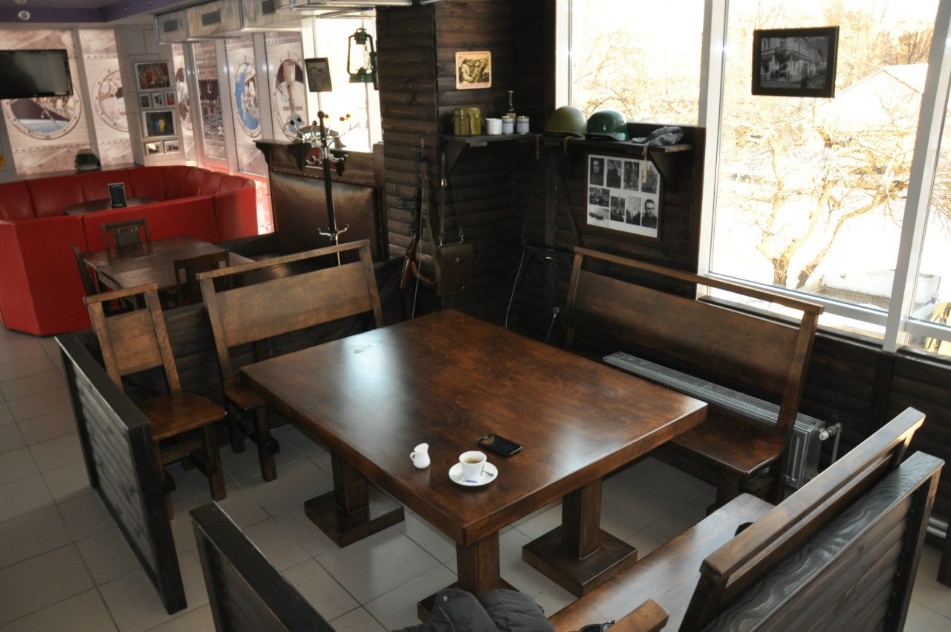 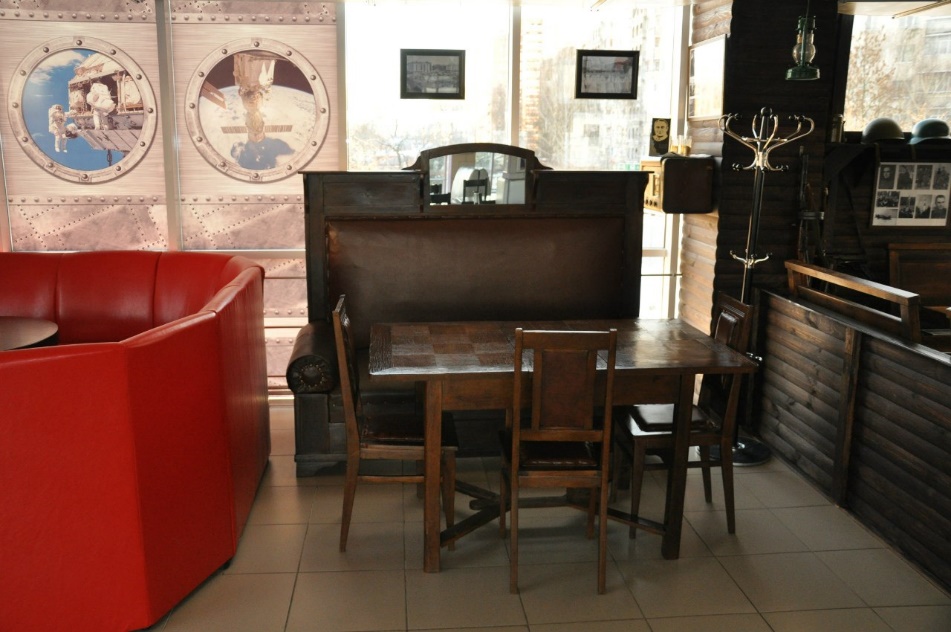 1 день: Оглядова екскурсія Бердичевом
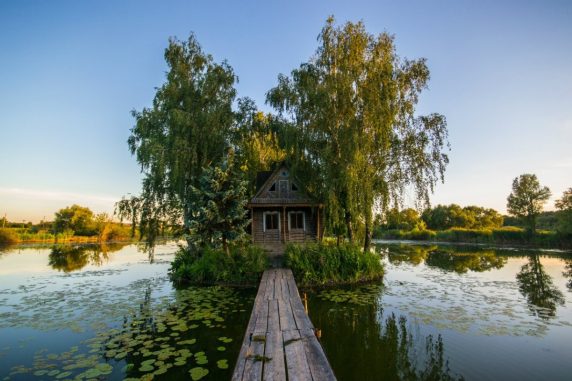 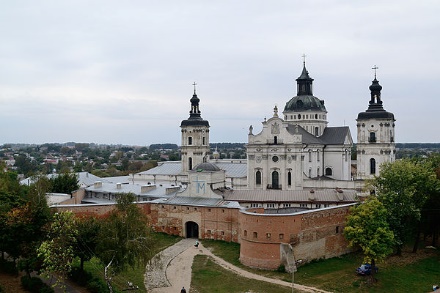 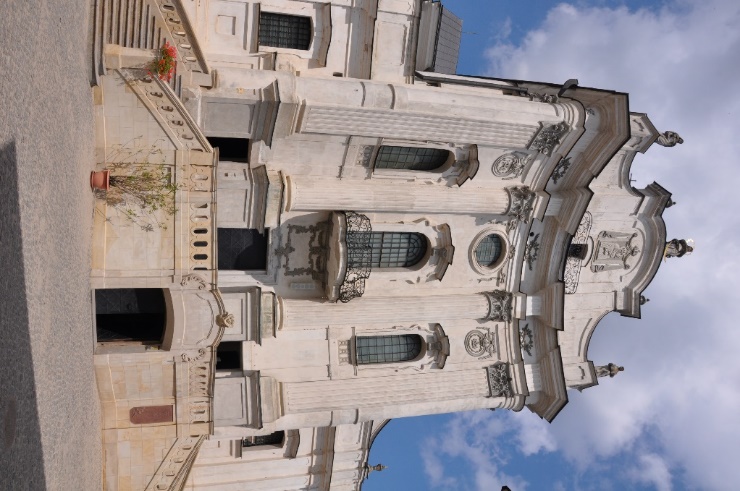 Острів кохання
Монастирь Кармелітів Босих
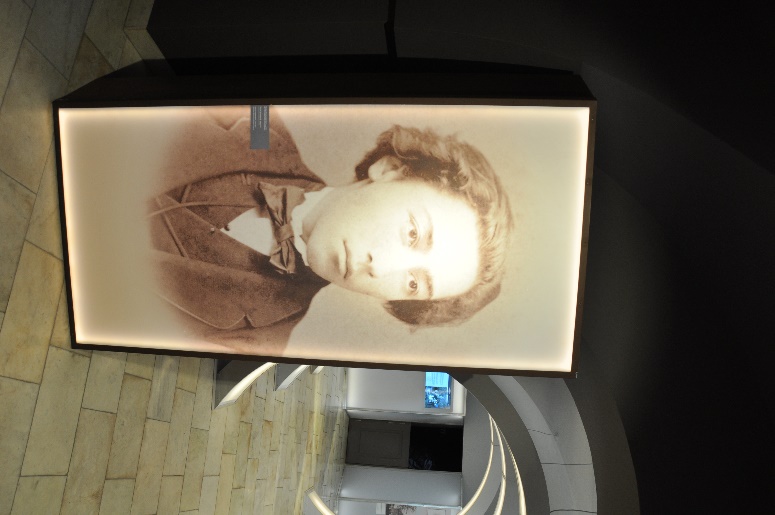 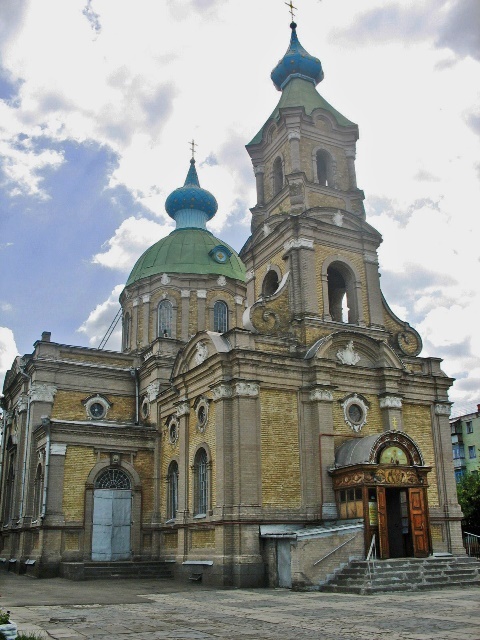 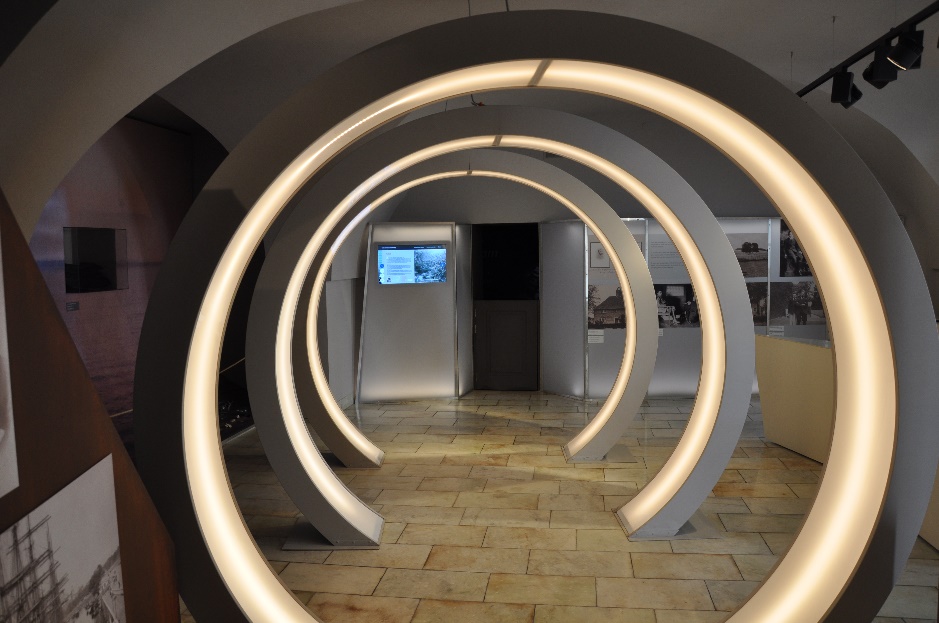 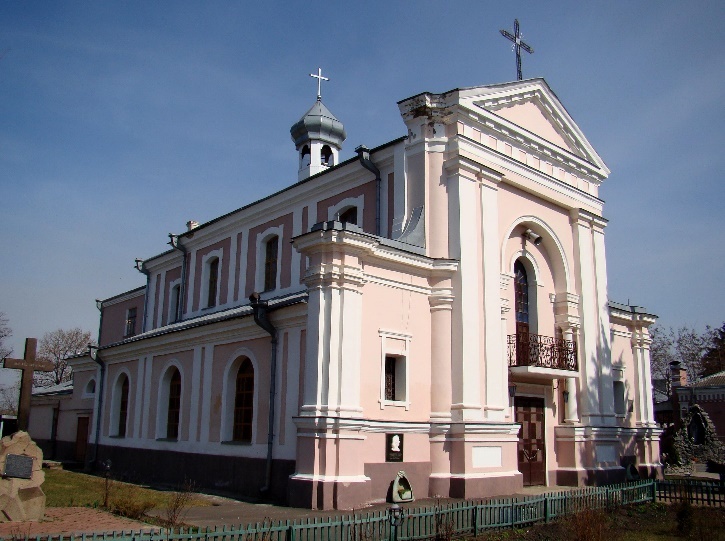 Свято-Миколаївський собор
Музей Джозефа Конрада
Костьол Святої Варвари
2 день: Музей «Ремісничий двір»
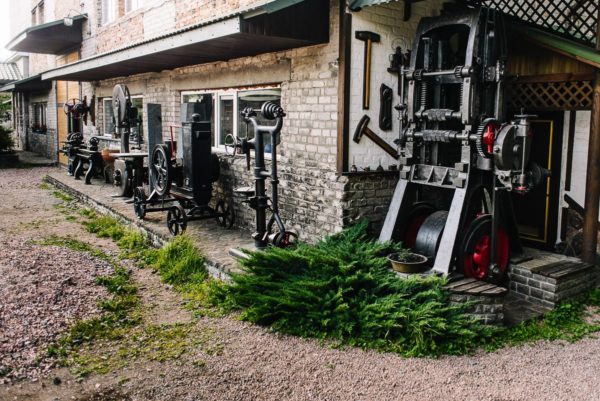 єдиний в Україні музей старовинного інструменту;
колекція налічує понад 2 тис. експонатів;
представлені інструменти від цирульників до майстрів ковальської справи;
зал XX століття.
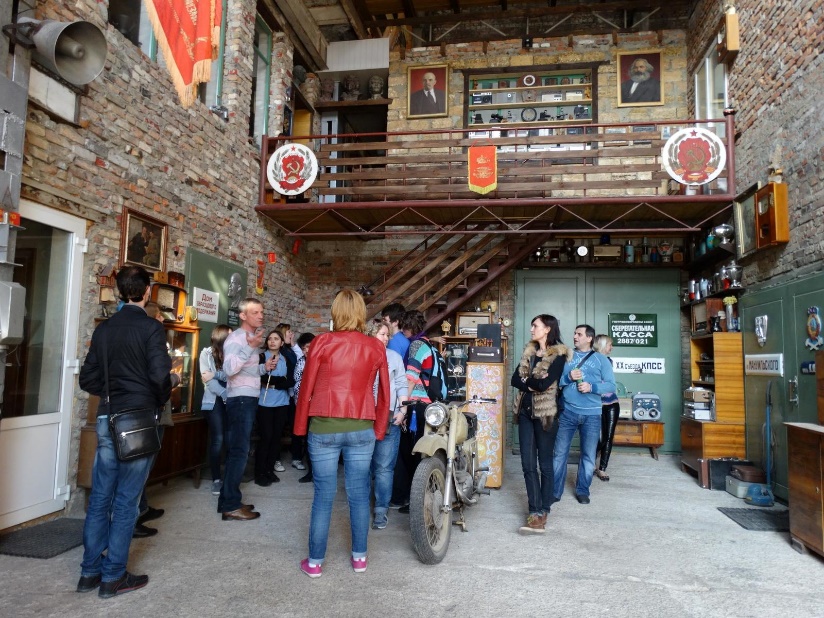 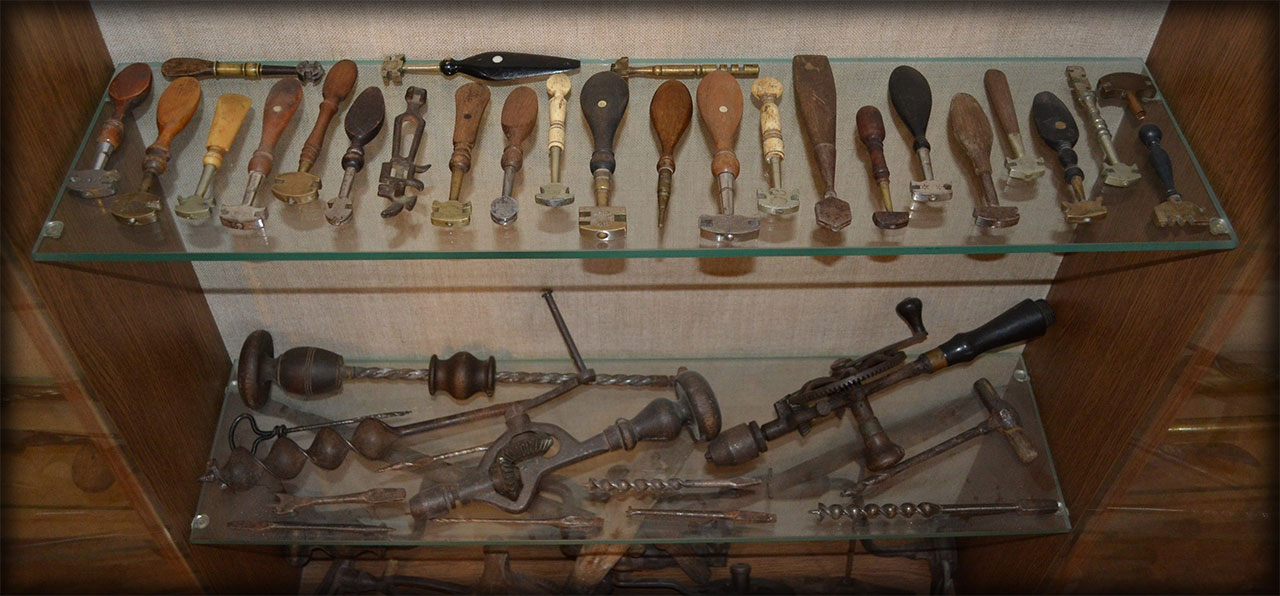 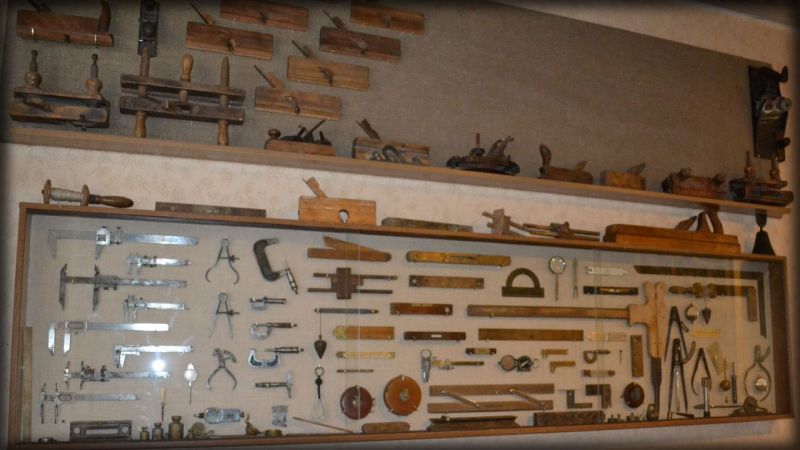 2 день: Музей коштовного і декоративного каміння
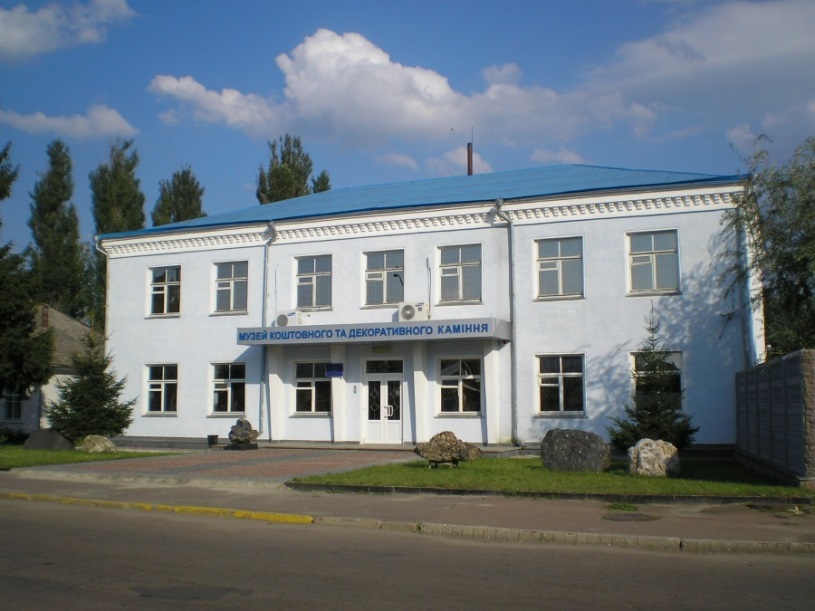 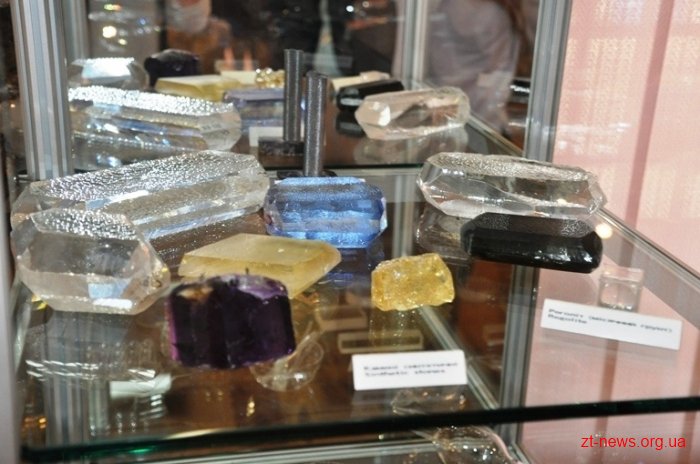 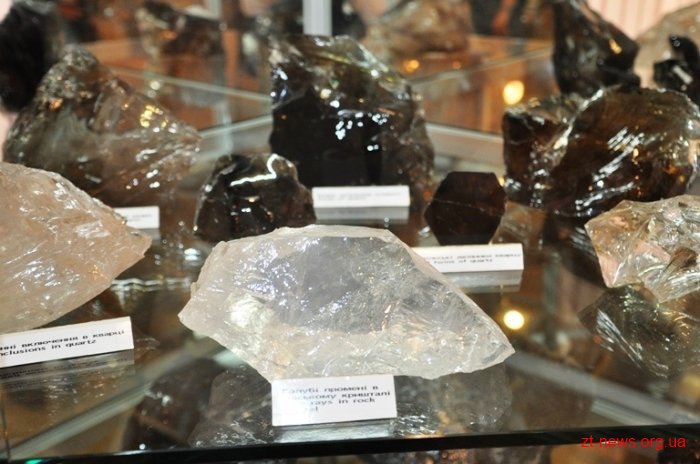 понад 1 500 експонатів декоративного та дорогоцінного каміння, а також виробів з них;
камені, привезені з далеких країн: Канади, Нової Зеландії та ін.;
мінерал пірофіліт, з якого виготовляють косметичну пудру;
ювелірні прикраси, виготовлені українськими майстрами в єдиному екземплярі;
зразки волинського бурштину Клесівського родовища;
величезний берил - найбільший зразок в Україні та найдорожчий експонат музею.
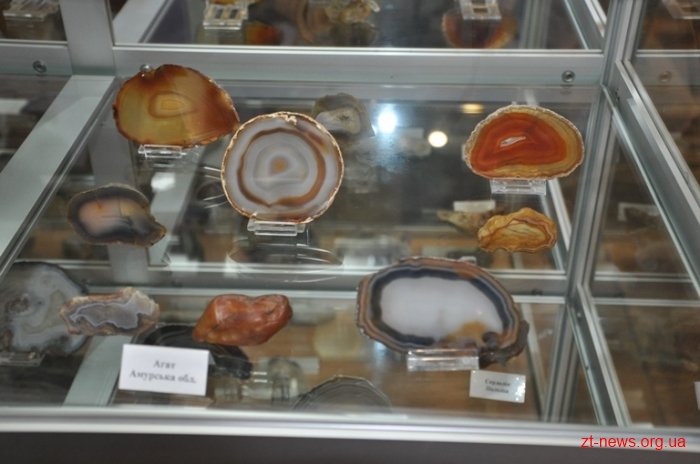 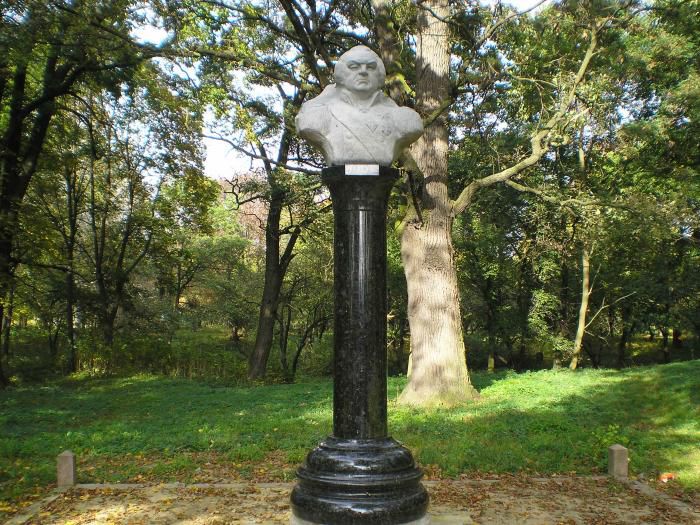 Кутузов М.І.
2 день: Оглядова екскурсія Коростенем
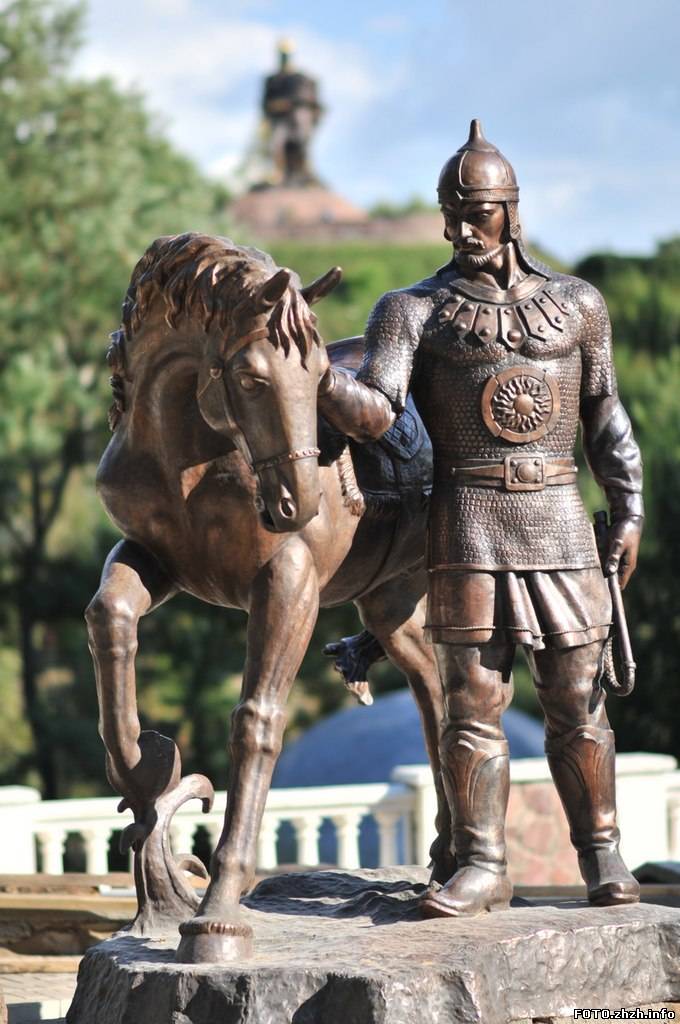 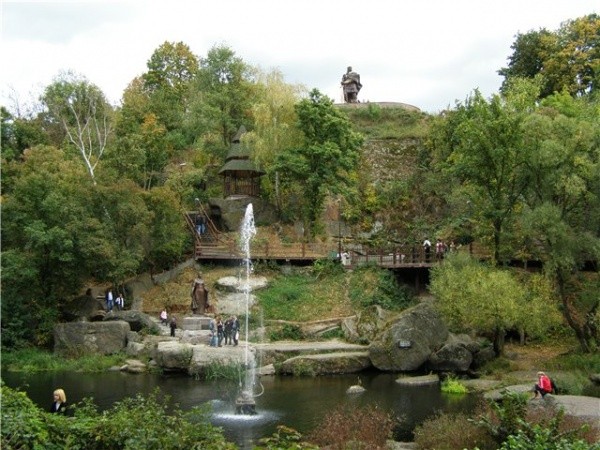 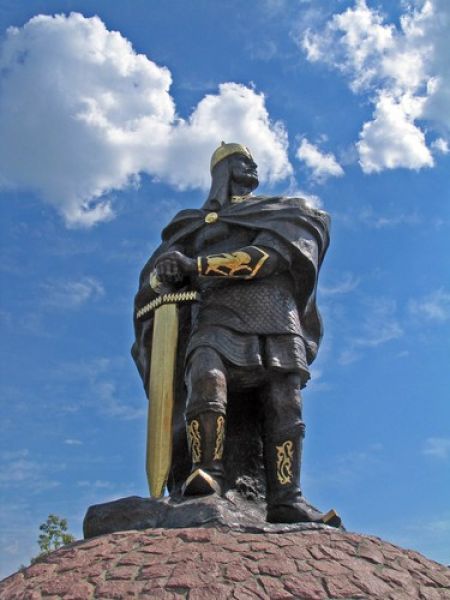 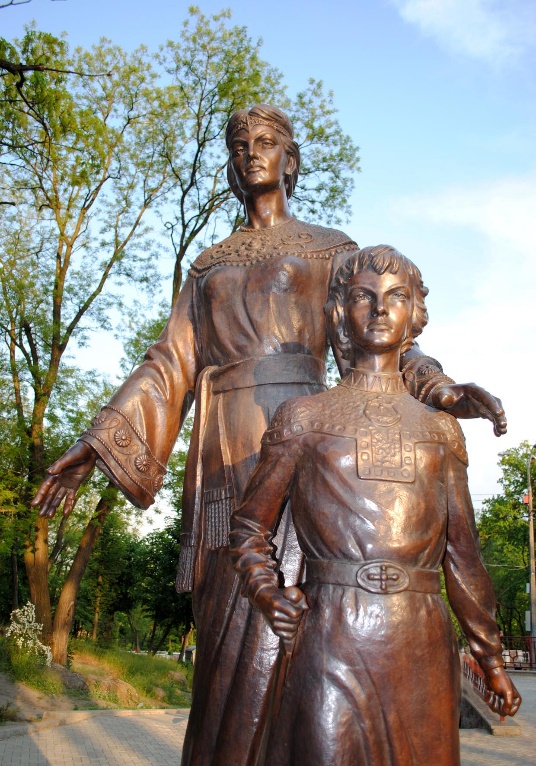 Парк культури і відпочинку ім. М.Островського
Добриня
Князь Мал
Малуша та Володимир
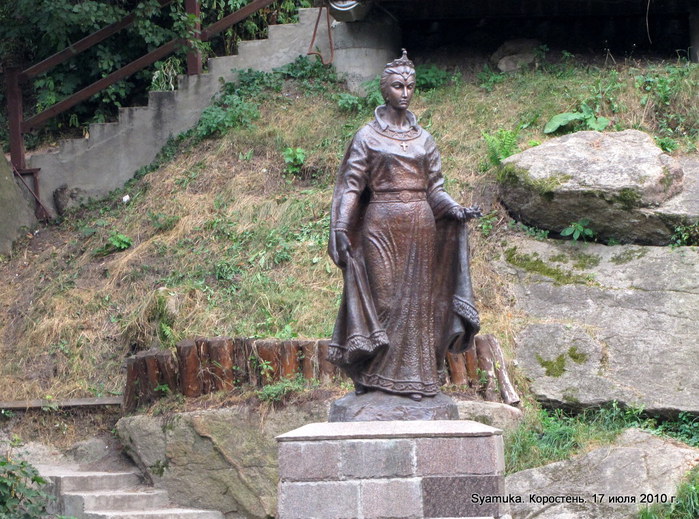 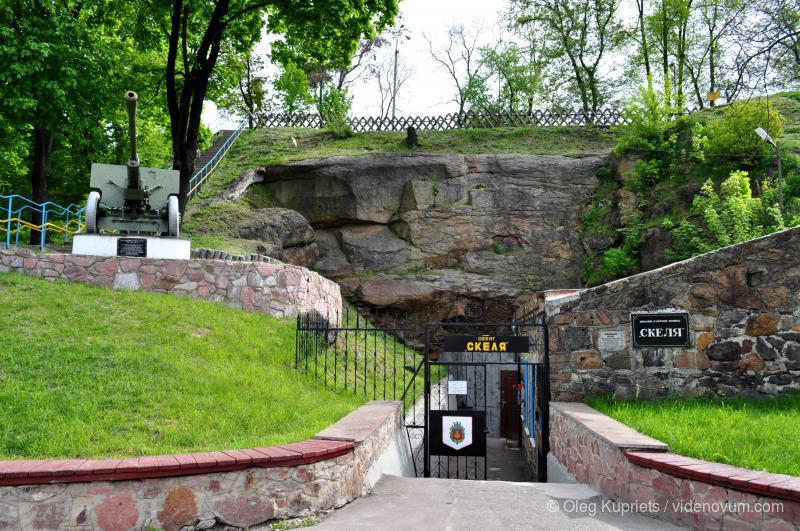 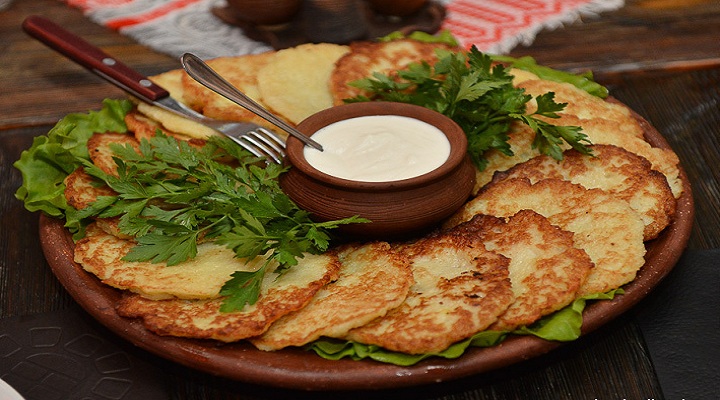 Княгиня Ольга
Командний пункт «Скеля»
Знайомство з Житомирщиною
Дохід за 1 тур
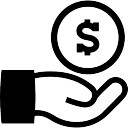 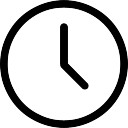 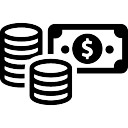 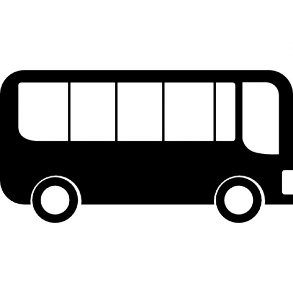 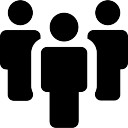 Ціна туру
1 400грн./люд.
Дохід оператора: 14%
Маржа:  
200 грн./люд.
$7.50 ./люд.
2 дні/1 ніч
Дохід з групи:
 3200 грн.
$120
16 чоловік
У вартість туру входить:
проживання в готелі;                                                                                          
транспортне обслуговування;                                 
робота гідів;
сніданок; обід у 1 і 2 день;
вхідні квитки.
Знайомство з Житомирщиною
Дохід за рік
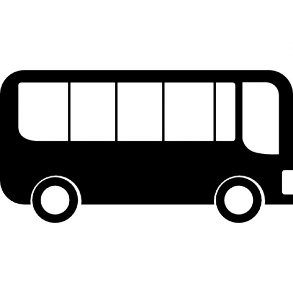 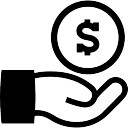 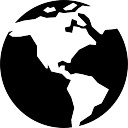 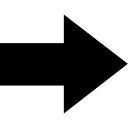 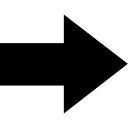 52 тижні
156 турів
Дохід оператора від
$18 720